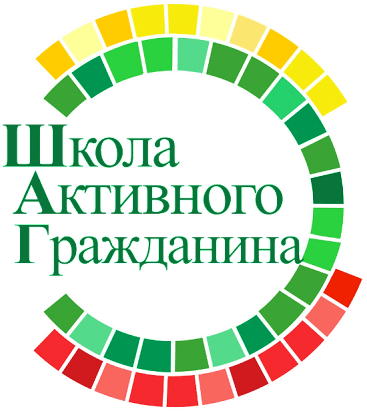 РОДИНА МОЯ БЕЛАРУСЬ В ЛИЦАХ
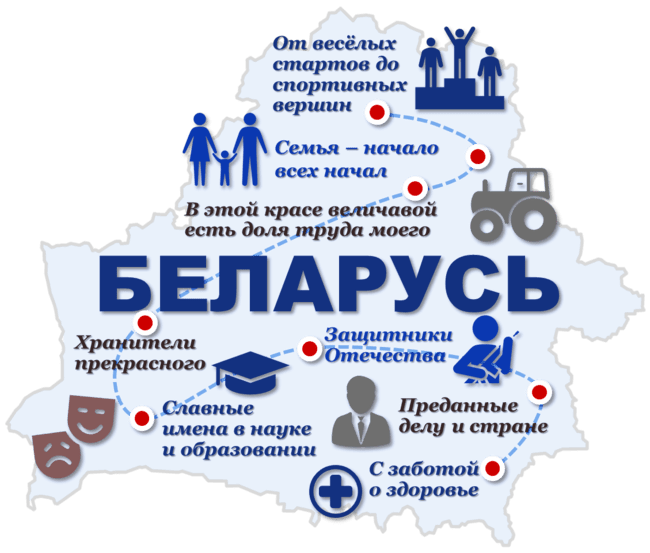 НАШИ ЗЕМЛЯКИ
Государственное учреждение образования
«Средняя школа № 18 имени Л.М. Доватора г. Гродно»
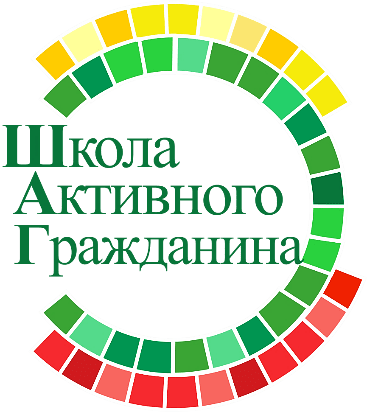 РОДИНА МОЯ БЕЛАРУСЬ В ЛИЦАХ
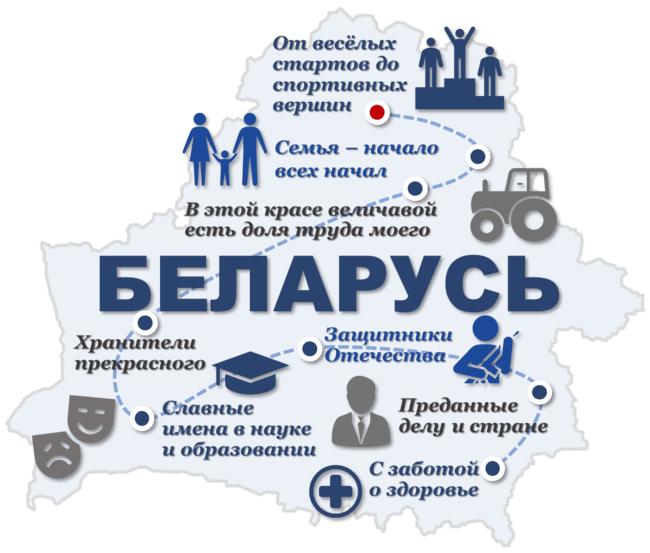 От весёлых стартов – до олимпийских вершин
(о легендах и героях спорта, развитии индустрии спорта и туризма)
Сентябрь, 2023 год
Семья – начало всех начал
(о роли родителей в создании условий для разностороннего развития детей, значении семьи и семейного воспитания)
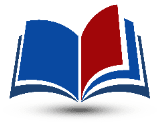 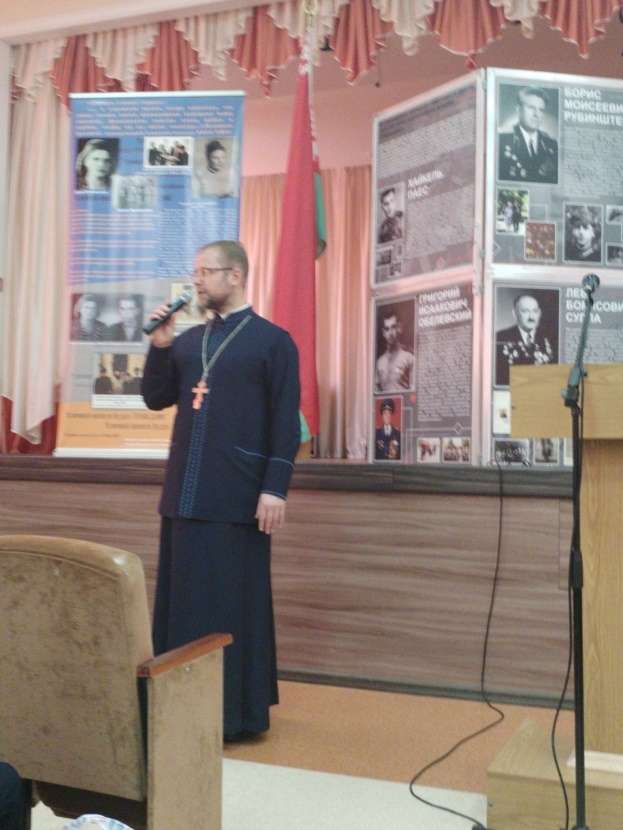 Александр Рудинский
священник
Октябрь, 2023 год
3
В этой красе величавой есть доля труда моего
(о тружениках промышленности  и сельского хозяйства)
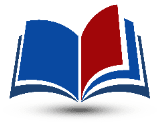 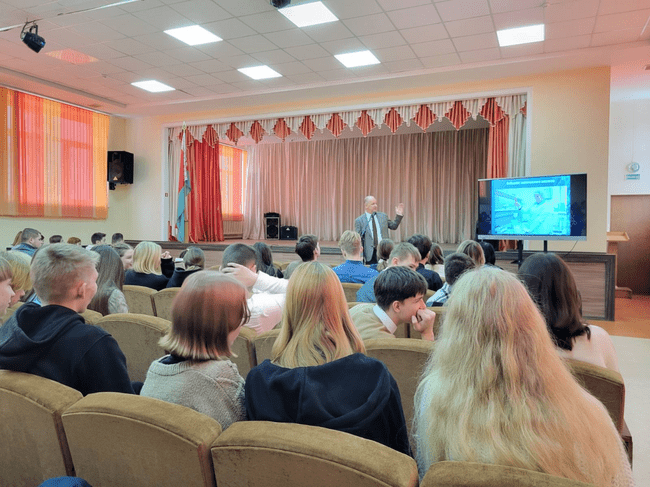 Новицкий
Игорь Чеславович
заместитель генерального директора по идеологической работе и социально-бытовым вопросам ОАО «Молочный Мир»
Ноябрь, 2023 год
4
Хранители прекрасного
(о деятелях культуры и искусства)
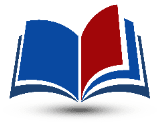 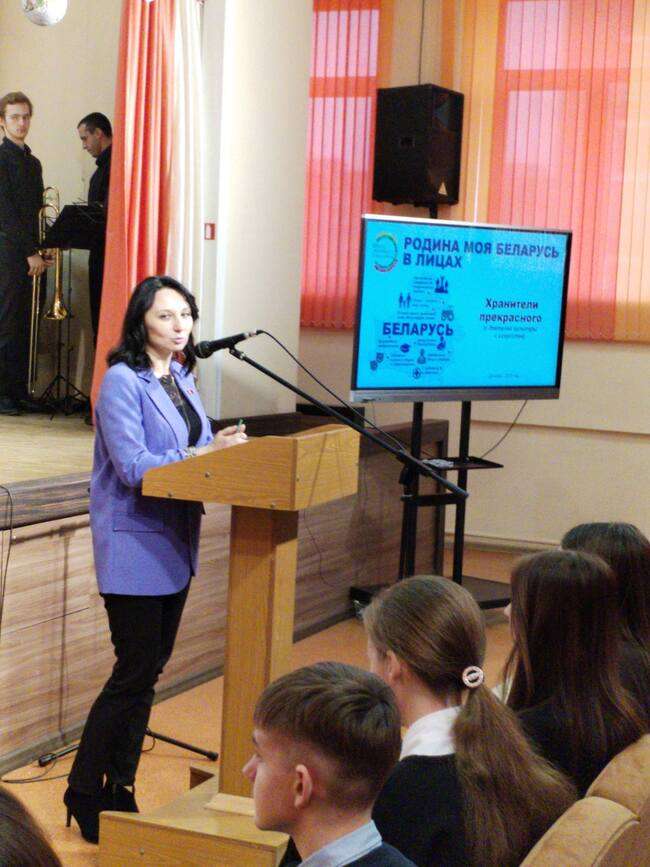 Саросек 
Анна Павловна
директор УО "Гродненский государственный музыкальный колледж".
Декабрь, 2023 год
5
Славные имена в науке и образовании
(о деятелях науки, представителях 
системы образования)
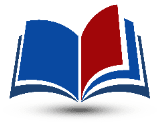 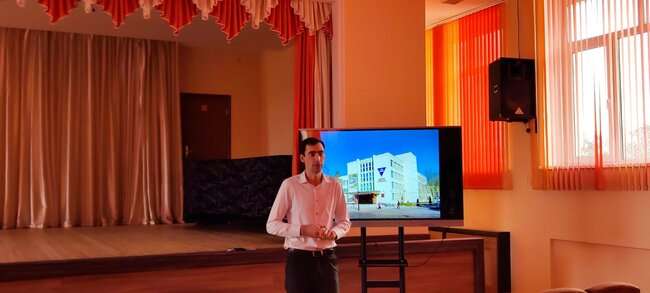 Матук
Евгениюш Веславович
заместитель декана физико-технического факультета УО "Гродненский государственный университет им.Я.Купалы", доцент, кандидат физико-математических наук
Январь, 2024 год
6
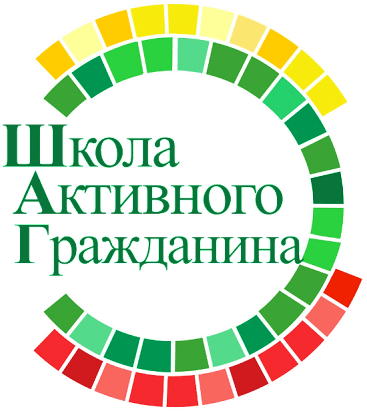 РОДИНА МОЯ БЕЛАРУСЬ В ЛИЦАХ
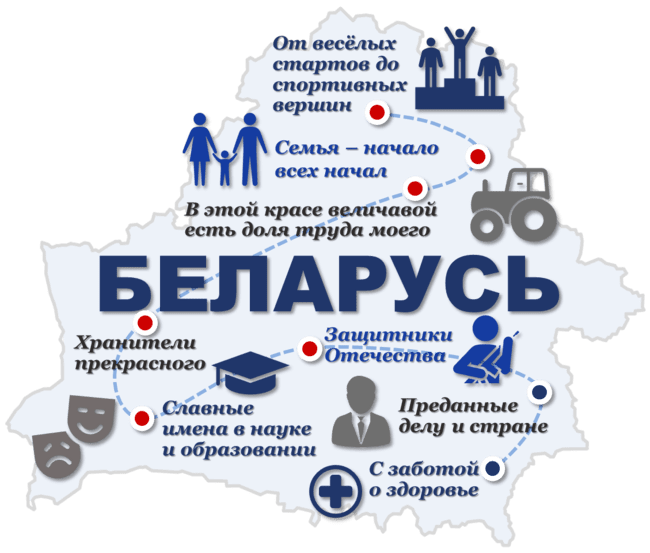 Защитники Отечества
(о сотрудниках Вооруженных Сил, пограничной службы, таможенной службы, МЧС)
Февраль, 2024 год
Преданные делу и стране
(о государственных деятелях, представителях органов государственного управления)
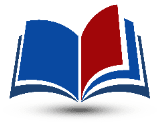 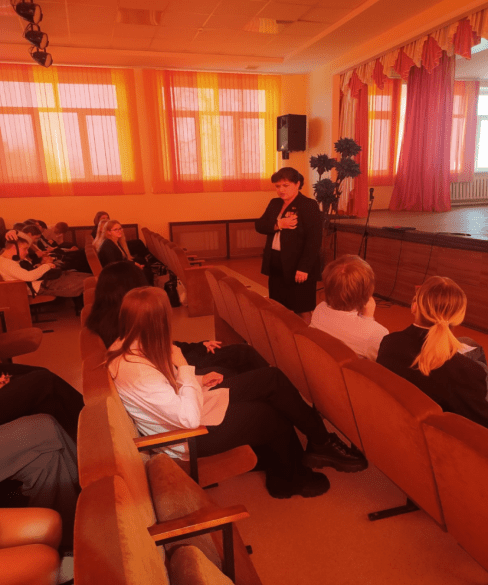 Слабыш 
Татьяна Тадеушевна
заместитель председателя Комитета Государственного контроля Гродненской области
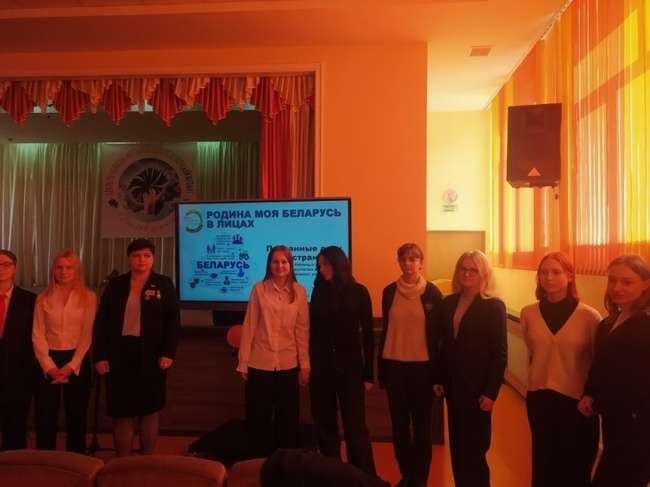 Щербук 
Надежда Сергеевна
главный государственный инспектор
Март, 2024 год
8
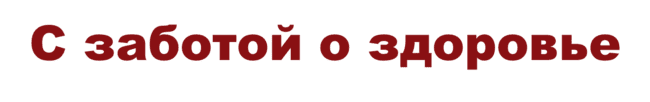 (о медицинских работниках)
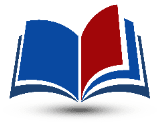 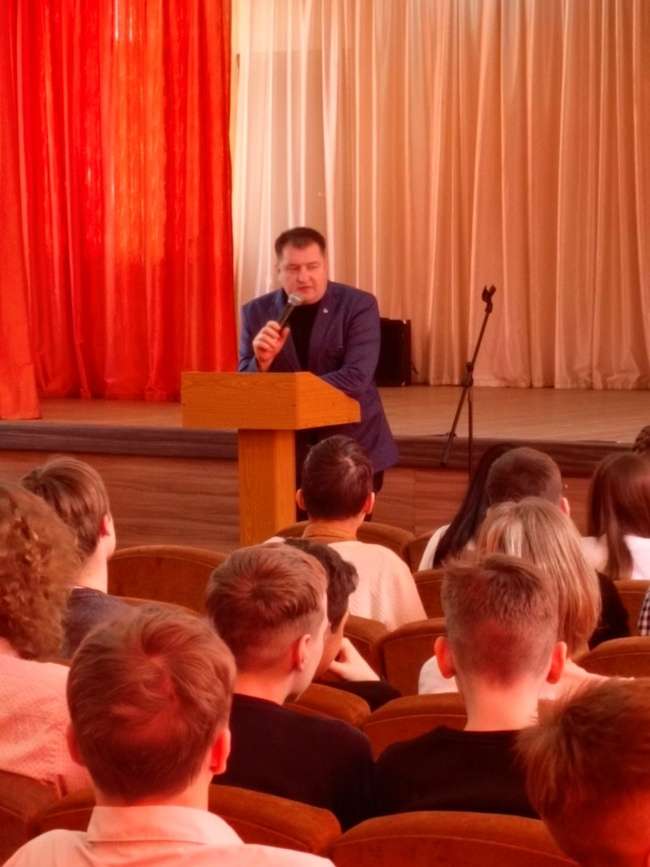 КОЗИЧ
Александр Александрович
главный врач УЗ «Гродненская областная детская клиническая больница»
Апрель, 2024 год
9